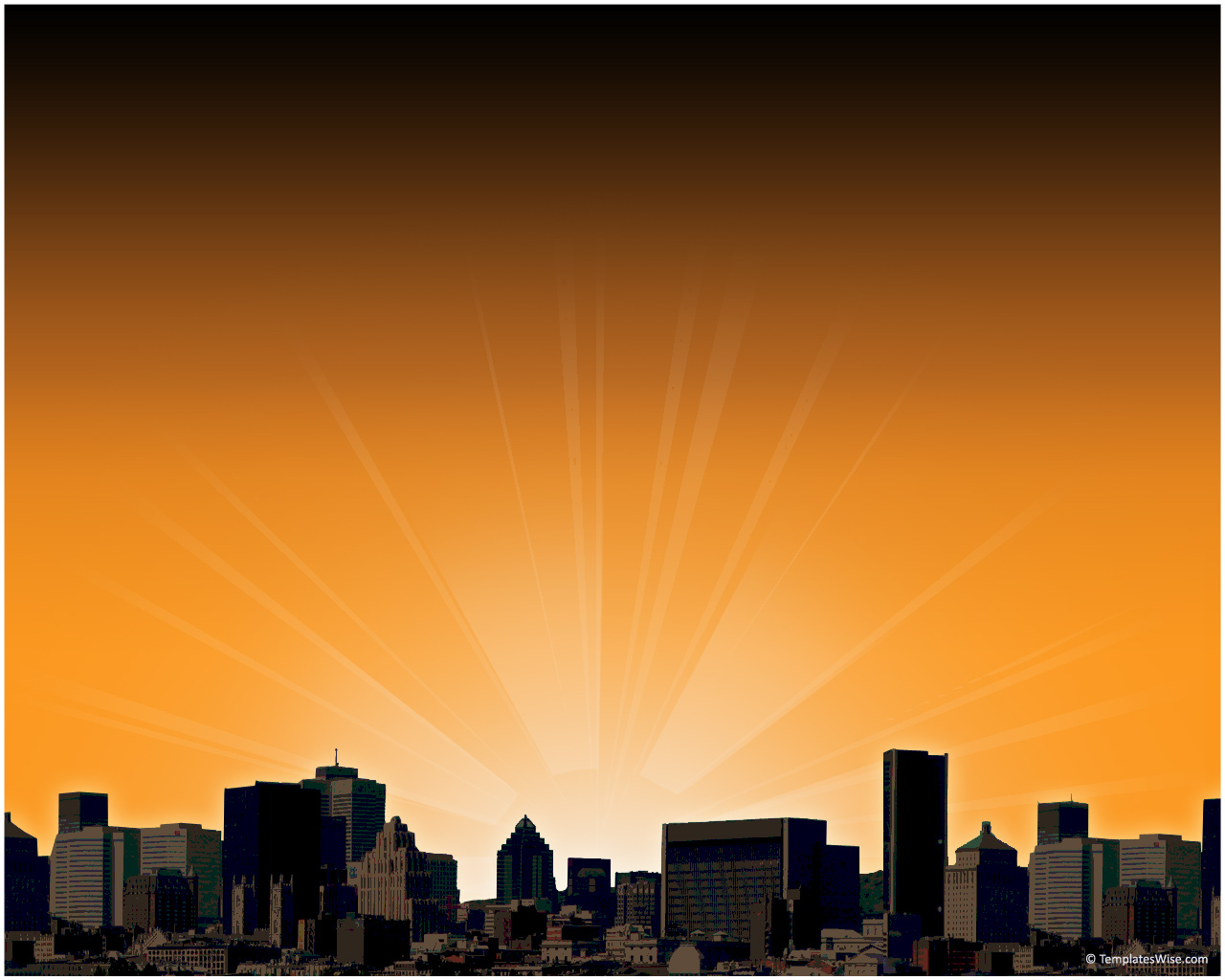 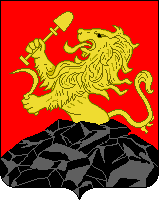 Основные параметры бюджета города Бородино на 2017 – 2022 годы
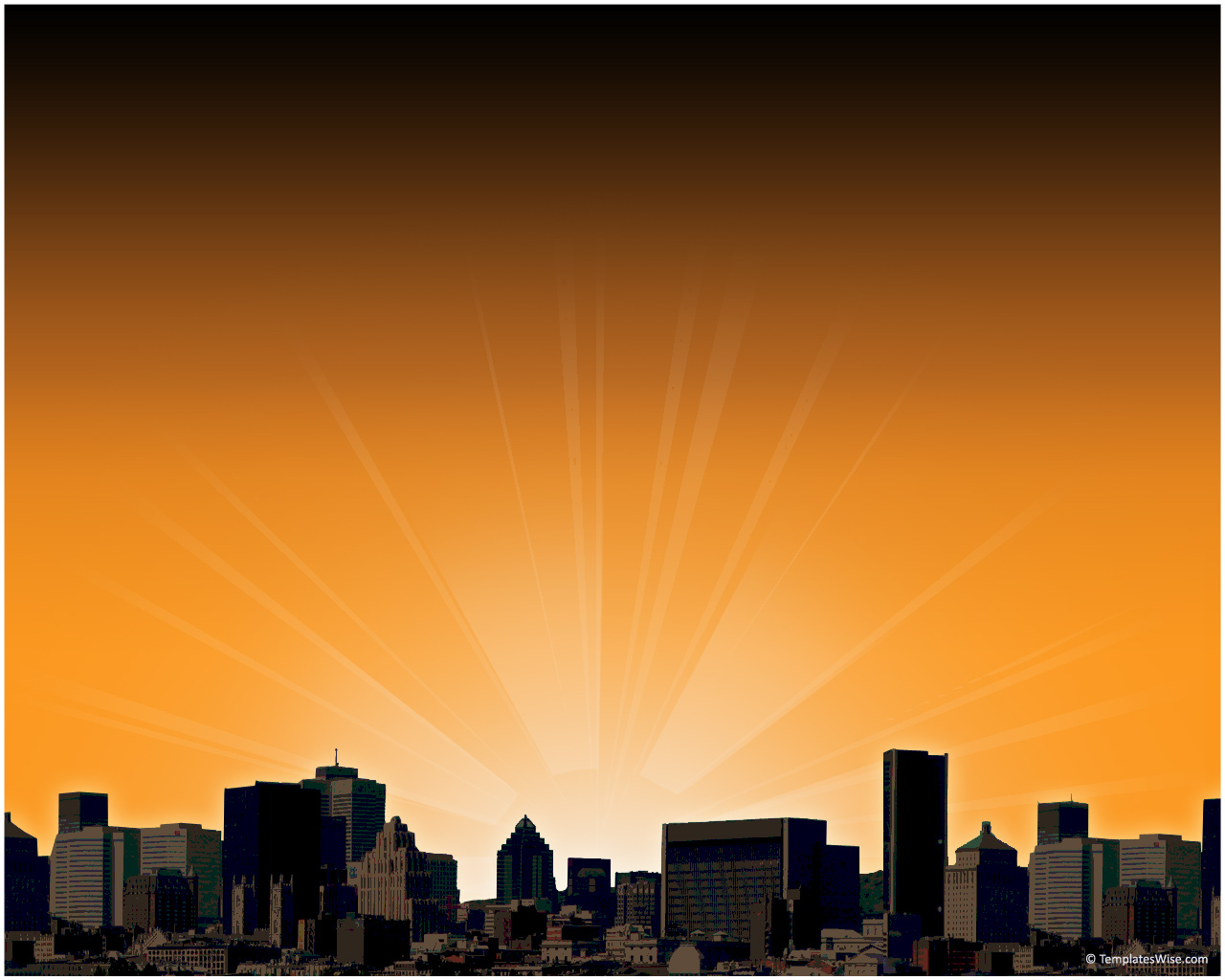 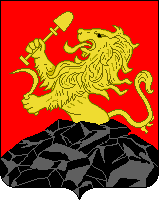 Основные параметры бюджета города Бородино на 2017 – 2022 годы